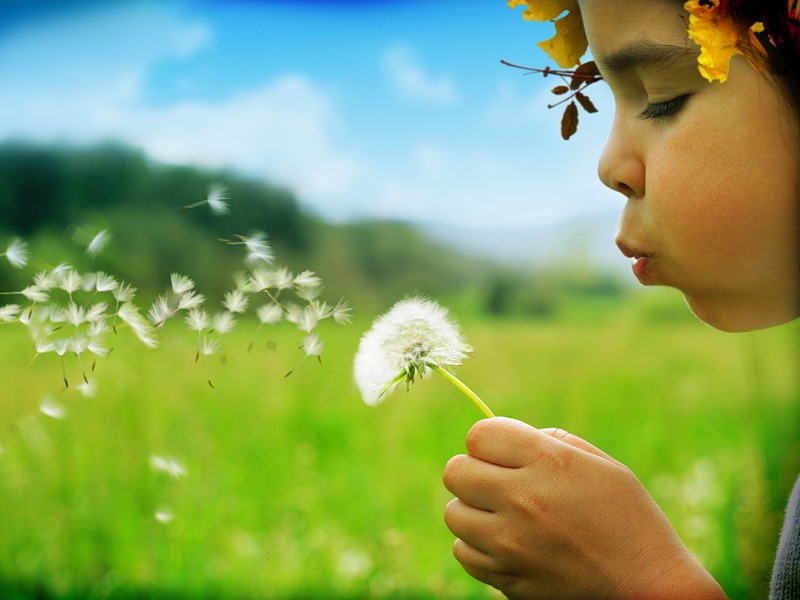 До свидания, лето!Здравствуй, школа!
34 учебных недели – 238 дней
Это интересно!!!
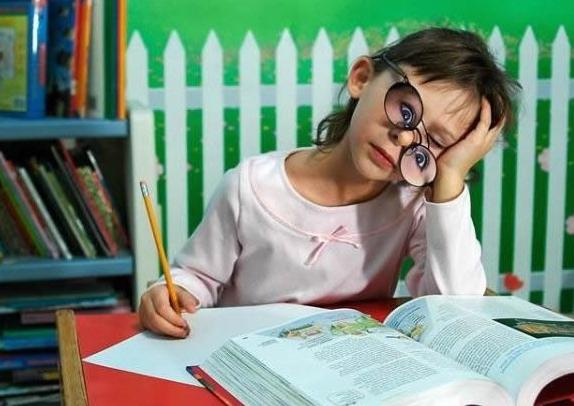 Все любят школу!!!
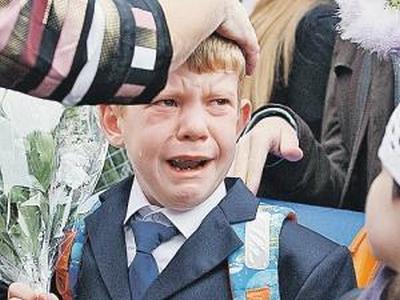 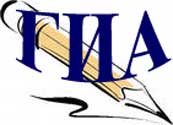 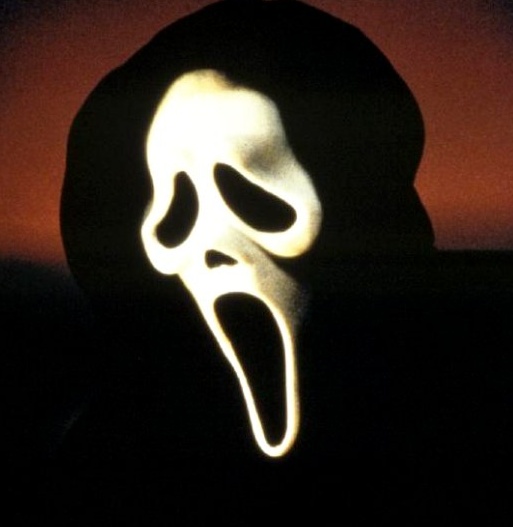 УЖАС!!!
Почита-а-аем!)))
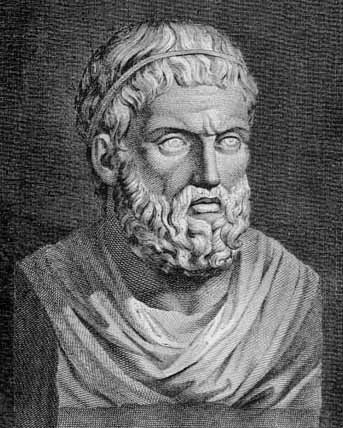 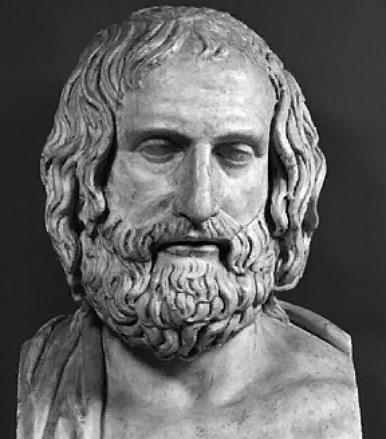 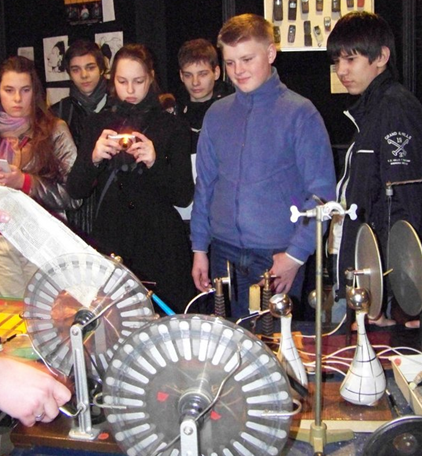 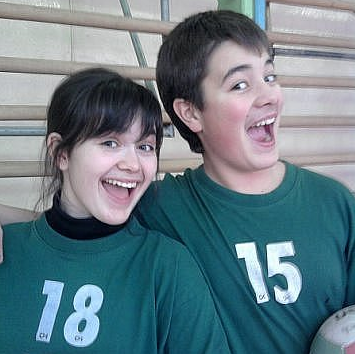 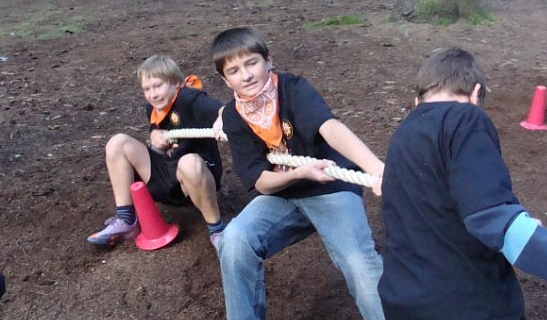 Лишних знаний не бывает!
Всё только начинается
Твёрдо надо знать!
Песня к линейке в День Знаний и к презентации 
Музыка к песне «Увезу тебя я в тундру», слова Нуанзиной Е.А.
 
Позади осталось лето, и теперь опять умней!
Разгрызай гранит науки новых 200 с лишним дней
И учи зенит с надиром, силу Лоренца.
Жизнь твоя ускорит ритм: нет учению конца!
          Ты сумеешь разобраться в геометрии Евклида,
          И предсердия застонут в ожидании ГИА (а-а!)
          Почитаешь ты Эсхила и Софокла с Еврипидом…
          Правда, не в оригинале: нам не нужен лже-пиар.
Мозг развить помогут в школе и научат здесь дружить.
Хоть без дружбы и без мозга можно кое-как прожить.
Хочешь стать умнее и успешней – так держать!
Научись науку постигать и уважать!
          Ты познаешь здесь законы, биографию народа
          С прилежаньем и вниманьем будешь долго изучать (а-а!)
          Ты увидишь: не бывает никакое знанье лишним, 
          Лишних знаний быть не может! – это твёрдо надо знать!